Summary of Workshop 1
China-US Software Workshop
27 – 28 September 2011
Beijing
Broader Context for Workshop
Goals of Workshop Series
Build collaborations between China and US researchers
Accelerate the process of identifying collaborators and projects
Identify a portfolio of mechanisms to support establishing and enhancing collaborations and to build a community of collaborators
Identify multiple targets
Advance understanding of challenges in three key area of software – of mutual interest to China and US research community
IF there is an opportunity for joint proposals, to have at least one team apply (but ideally several).
Three Areas of Research on SoftwareAgreed upon by Agencies; Important in SWReport Articulated Areas and Benefits
Trustworthy Software
Zhi Jin, Peking University, ICT/CAS
Rebecca Wright, Rutgers University
Extreme Scale Software
Depei Qian, Beihang University
Padma Raghavan, Penn State University
Emerging Architectures
Minyi Guo, Shanghai Jiao Tong
Jose Fortes, University of Florida
Trustworthy
Reliability
Security

Extreme Scale SW
Many areas of agreement
White paper on I/O


Emerging Architectures
Software for New Hardware 
Emerging Approaches
Inter-related
Application Involvement
SC11 Meeting and White Papers
Members of Extreme Scale Group met at Supercomputing
Concrete Action
Creation of white papers
Prototype white paper
I/O performance engineering of the Global Regional Assimilation and Prediction System (GRAPES) code on supercomputers using the ADIOS framework 
Chinese Meteorological Administration, Oakridge National Lab, North Carolina State U, Rutgers, Tsinghua U
Scott Klasky will discuss this collaboration
Others asked to draft white papers
This is a “warm-up” to writing a proposal
We understand these are in different stages of development, since the collaborations are
Discussion later today and tomorrow: Depei Qian and Manish Parashar co-moderators
Unique Benefits of and Motivations for China-US Collaboration in Software
Large Issues of Global Concern, e.g.:
Energy consumption of large systems and the need for energy-efficient software design; 
Climate change and adaptation; 
Hazard and risk management
Complementary Resources / Expertise
Infrastructure:
Test software on IPv6 systems; or unique systems
Expertise:
Energy and Performance (common priority)
Cloud computing (different priority)
Social media (different approaches – but large samples)
Students, Researchers, Institutions
Research Risk and Opportunity
Impact on Research (publication and software metrics)
Motivations for and Mechanisms of Support
Build Broader and Sustained Dialog
Summer school series
Exchanges of researchers, students, staff
Technical meetings
Virtual seminars
Report to IEEE
Train or Exchange Students
Students act as conduits of ideas
Joint programs
Conduct Joint Research -  Funding
Submit proposals
Work with agencies to create opportunities to advance collaborations
Develop Strategic Directions Umbrella Program
NSF Funding Mechanisms(Incomplete)
What is needed depends on the stage of collaboration
Considerations and CautionsIn Responding to Solicitation
GREAT IDEAS and VISION, PLANS, TEAM
READ THE SOLICITATION!
Great ideas that are not responsive to the solicitation will be turned down
BE MINDFUL OF THE BROADER CONTEXT
All funders must see/gain value
Proposers must understand sensitivities that appear in international collaborations	
NSF created by act of US congress “to promote the progress of science; to advance the national health, prosperity, and welfare; to secure the national defense…" 
ENGAGE THE NEXT GENERATION	
This is central to NSF: Research and education are strongly linked
Furthermore, this is essential to future collaborations (make collaboration the norm)
Individuals New to Workshop
Xuebin Chi, SCCAS
Ji Wang, National Technical Defense University
Pavan Balaji, Argonne National Lab
Yifeng Cui, SDSC
Jiao Lin, Caltech
Scott Klasky, Oak Ridge National Lab 
Miron Livny, U Wisconsin
Valerie Taylor, Texas A&M (skype)
Gene Tsudik, UC Irvine
Jon Weissman, U Minnesota
Susanne Wetzel, Stevens Institute of Technology
Keith Marzullo, NSF
Mohamed Gouda, NSF
Sam Weber, NSF
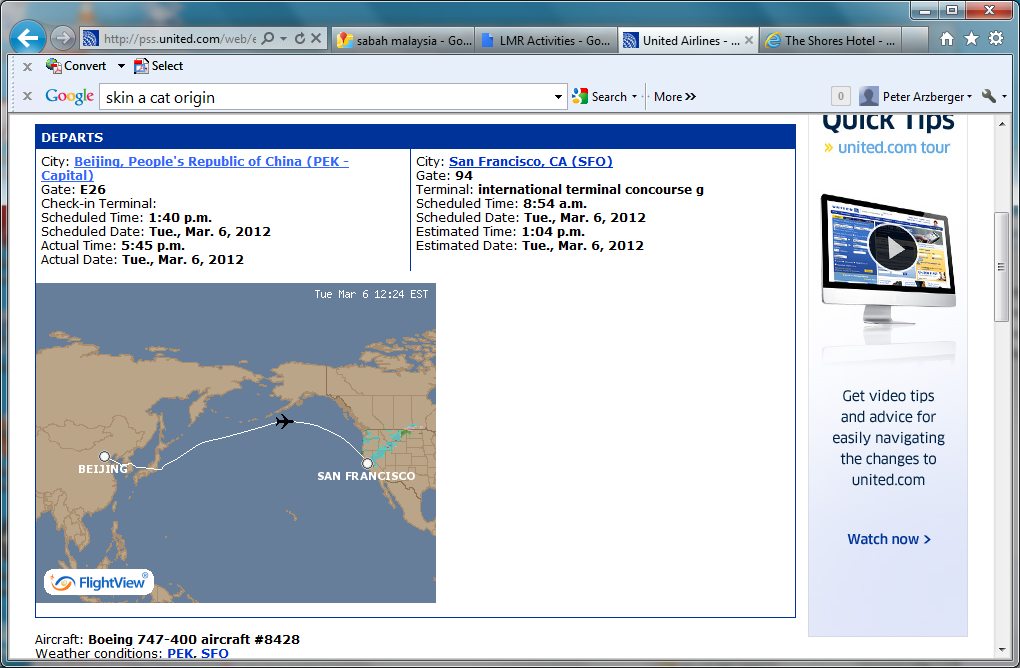 Agenda Changes but Maintained Framework to Develop and Enhance (Concrete) Collaborations
Conceptually, mostly swapped Wednesday morning with Tuesday afternoon
NSF – NSFC Panel  on Wednesday
Split White paper discussion Tuesday and Wednesday
Move discussion of “pragmatics” of collaboration to Tuesday
Introduce NSF programs Tuesday afternoon
Tuesday Morning
Goals, Review, Introductions, Examples
Tuesday Afternoon
NSF Programs, White Papers 1, Pragmatics of Collaborations, Discussion
Wednesday Morning
NSF-NSFC Panel, White Papers 2, Planning 
Wednesday Afternoon
Writing, Plenary and Wrap up
White Papers Planned and Written
Early Stages of Proposal Writing
Remember: It is about collaborationsThere are many ways to “skin a cat”
Multiple Approaches – depends on need
Multiple Targets - programs, divisions, directorates at NSF
Multiple Years – building collaborations and building community takes time
New Agenda
Conceptually, mostly swapped Wednesday morning with Tuesday afternoon
NSF – NSFC Panel  on Wednesday
Split White paper discussion Tuesday and Wednesday
Move discussion of “pragmatics” of collaboration to Tuesday
Introduce NSF programs Tuesday afternoon
Definitions
RCN – Research Coordination Network
SAVI – Science Across Virtual Institutes
EAGER – EArly-concept Grants for Exploratory Research
Workshops
EAPSI – East Asia Pacific Summer Institute
ASI – Advance Studies Institute
REU – Research Experiences for Undergraduates (individual and sites)
Supplements